В мире много интересного,нам порою неизвестного.Миру знаний нет предела.Так скорей друзья за дело!
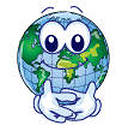 Михеевская М.Ф., учитель географии и биологии, «Ягринская гимназия», 
г. Северодвинск
Географическая разминка
Исправьте ошибки в размещении географических объектов на глобусе
Форма и размеры                                           	      Земли.    Глобус.
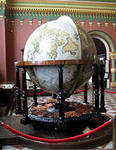 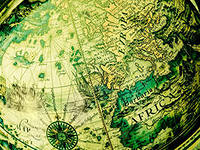 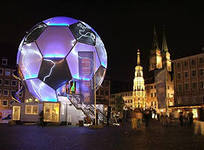 Что узнаем на уроке:
Изучение формы Земли
Измерение размеров Земли
Географические следствия формы и размеров Земли
Глобус – модель земного шара.
Изучение формы Земли.Представления людей в древности
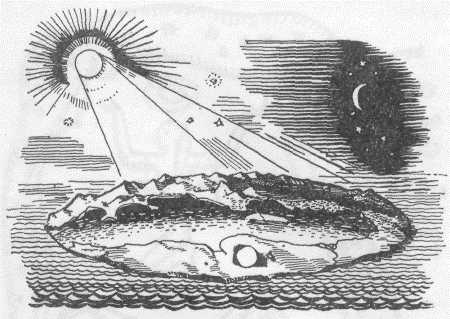 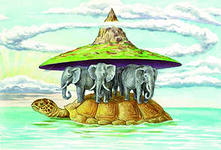 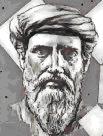 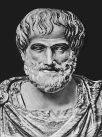 Аристотель в 4 веке
 до н.э. привел 
первые
 доказательства
шарообразности
 Земли
Древнегреческий ученый Пифагор 
В 6 веке до н.э. первым высказал
предположение о шарообразности Земли
Доказательства шарообразности Земли
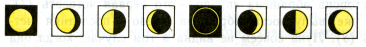 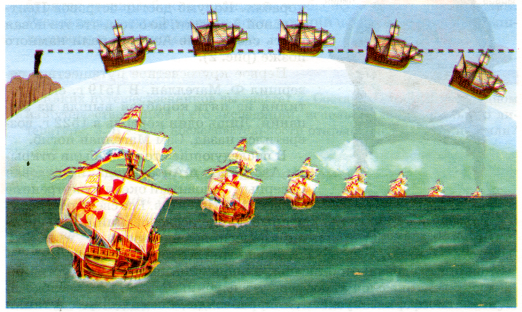 Тень от Земли, отбрасываемая
 на поверхность Луны
Форма Земли-
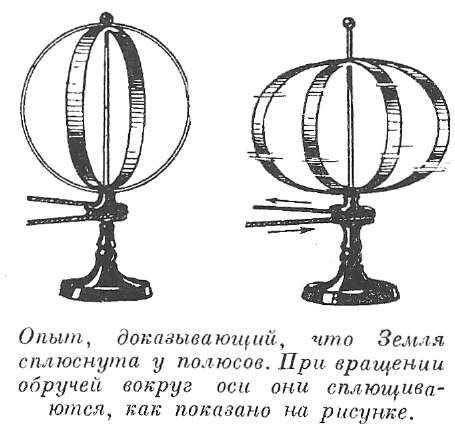 Шар, сплюснутый
 у полюсов, -
эллипсоид
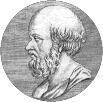 Измерение размеров Земли
В 3 веке до н.э. Эратосфен впервые       			         измерил  окружность Земли
            
    		      	                                                            Колодец в Сиене


                                  Скафис – прибор для
       			измерения угла солнечных
лучей
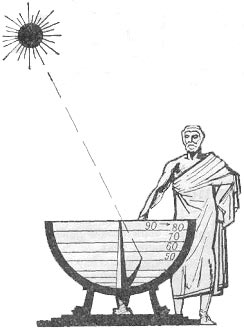 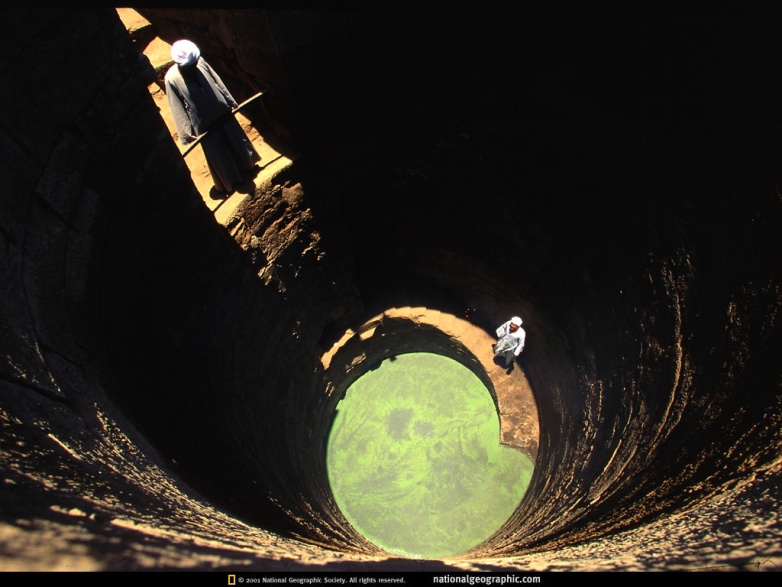 Угол = 7012‘Это 1\50 от окружности  3600Расстояние от Сиены до Александрии =800 км800 х 50 = 39500 км
Эратосфен достаточно точно сделал расчеты. Окружность Земли равна 40000 км
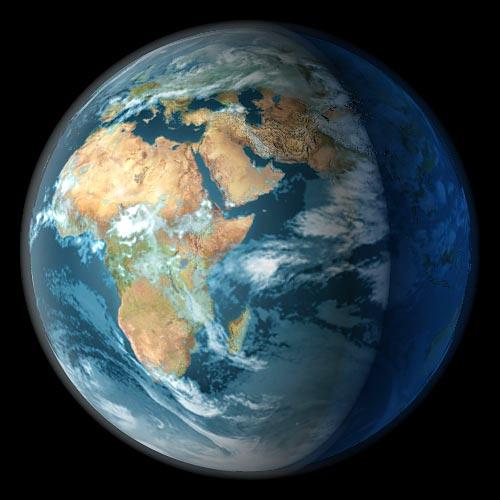 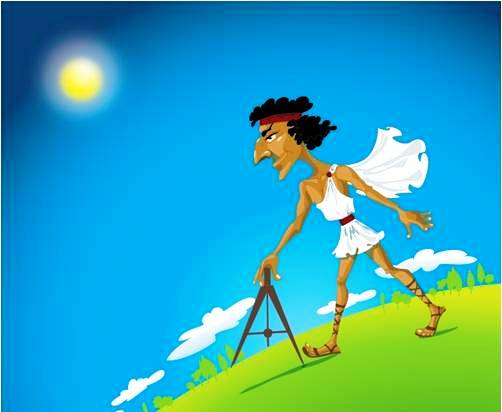 Вывод:
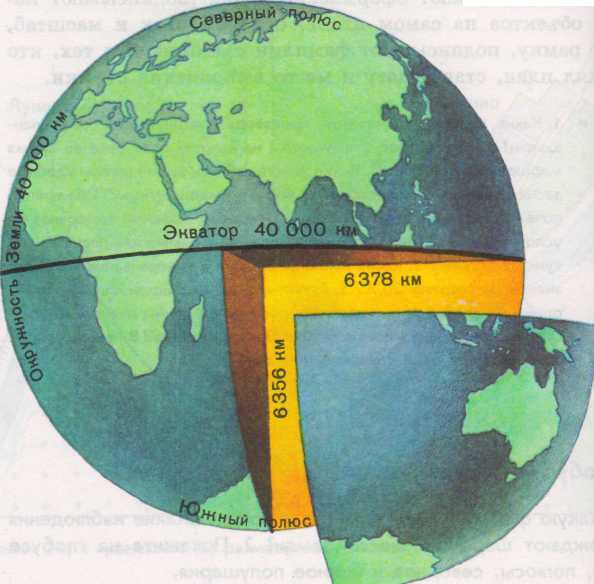 Какую форму имеет Земля?
По рисунку с. 40 учебника
   определите современные
   размеры земного шара.

Размеры Земли изучает наука
геодезия
Географические следствия шарообразности Земли
На Земле существуют день и ночь 
Из-за разного наклона солнечных лучей земная поверхность нагревается неодинаково: на экваторе жарко, на полюсах- холодно.
Географические следствия размеров Земли
Сравните изображения Земли и Луны
 					Поверхность Луны и Земли
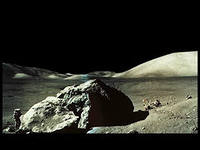 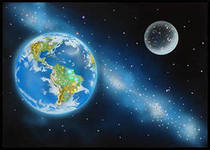 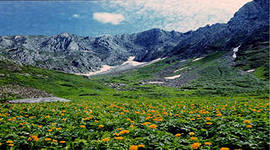 Вывод
Планета Земля больше Луны. На ней есть воздух.
    У Земли достаточная сила притяжения, чтобы
    удерживать воздух атмосферы,
    необходимый для дыхания живым
    организмам.
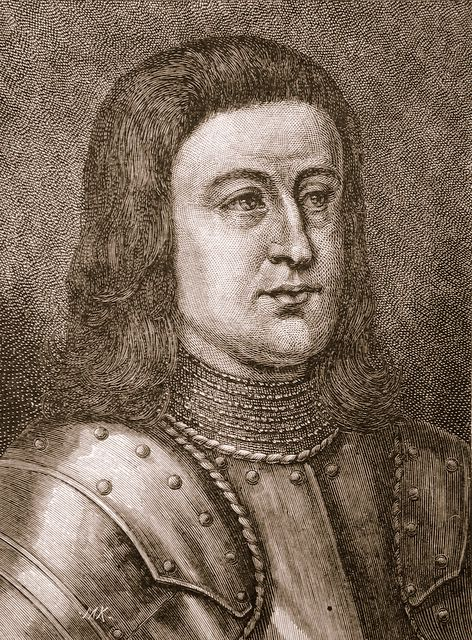 Глобус - модель Земли                       «globus» – по-латыни – «шар»
Мартин Бехайм – немецкий путешественник, изготовивший
 в конце xv века глобус, который сохранился до наших дней.
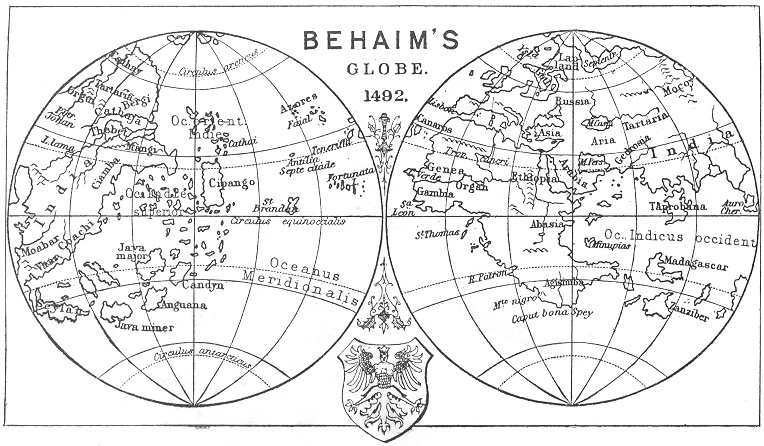 Первый глобус, созданный в 1492 г.  М. Бехаймом
Составьте предложения, объясняющие следующие слова и числа

40 000 км			6378 км         глобус
«шар»		             эллипсоид   
 День и ночь
Используя полученные знания, выполните задание «Точечный рисунок»
Домашнее задание.
   Параграф 11, пересказ.
По желанию:
Решить криптограмму «Из истории создания глобуса»
Решить задачу : Протяженность Черного моря 1200 км. Сколько Черных морей может уместиться вдоль окружности Земли?
Придумайте свою задачу по теме урока.
Для любознательных  
Кто находится ближе к центру Земли- человек на экваторе или житель Северодвинска?

2. Этот памятник с глобусом 
на вершине поставлен в
Эквадоре. На нем надпись:
«Памятник линии…». Что это 
за линия?
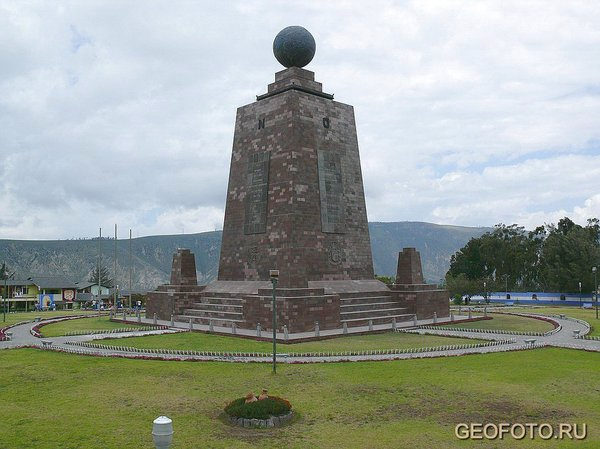 Спасибо за внимание!